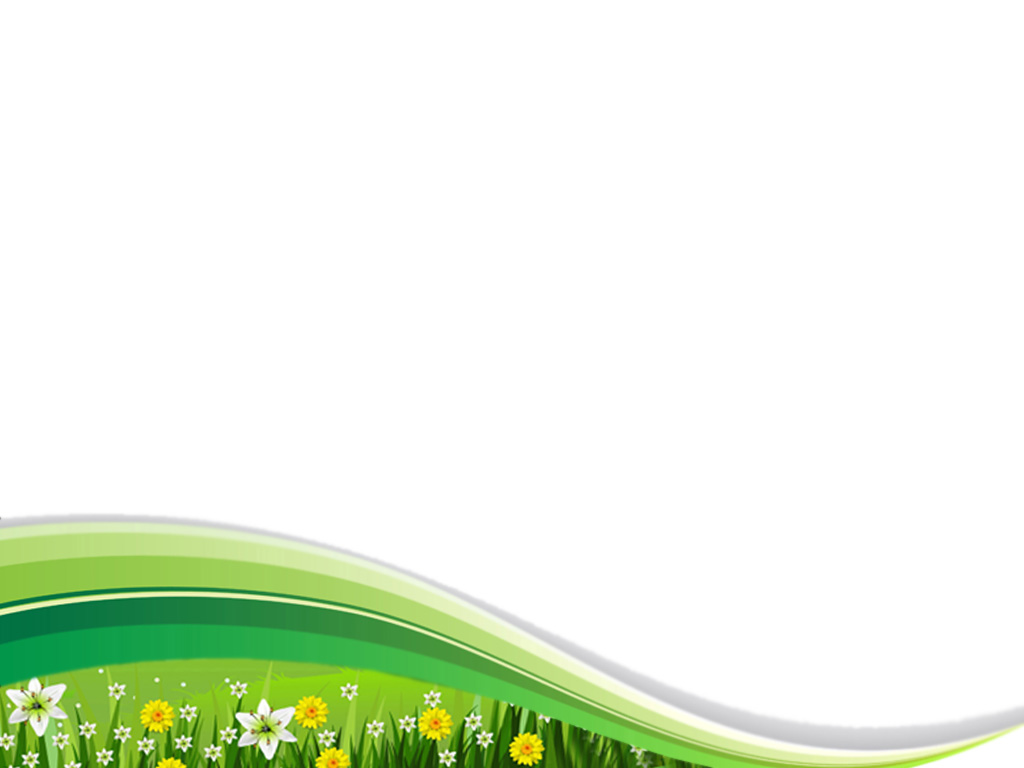 Анализ результатов ОГЭ -2017
Сведения об участниках ОГЭ
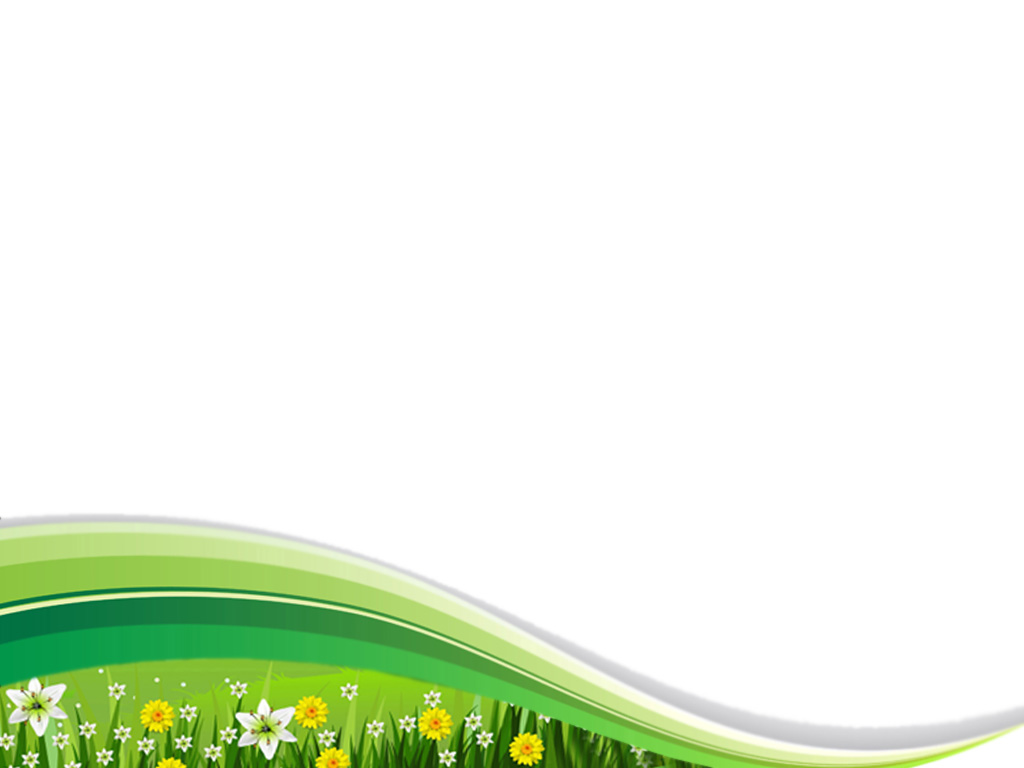 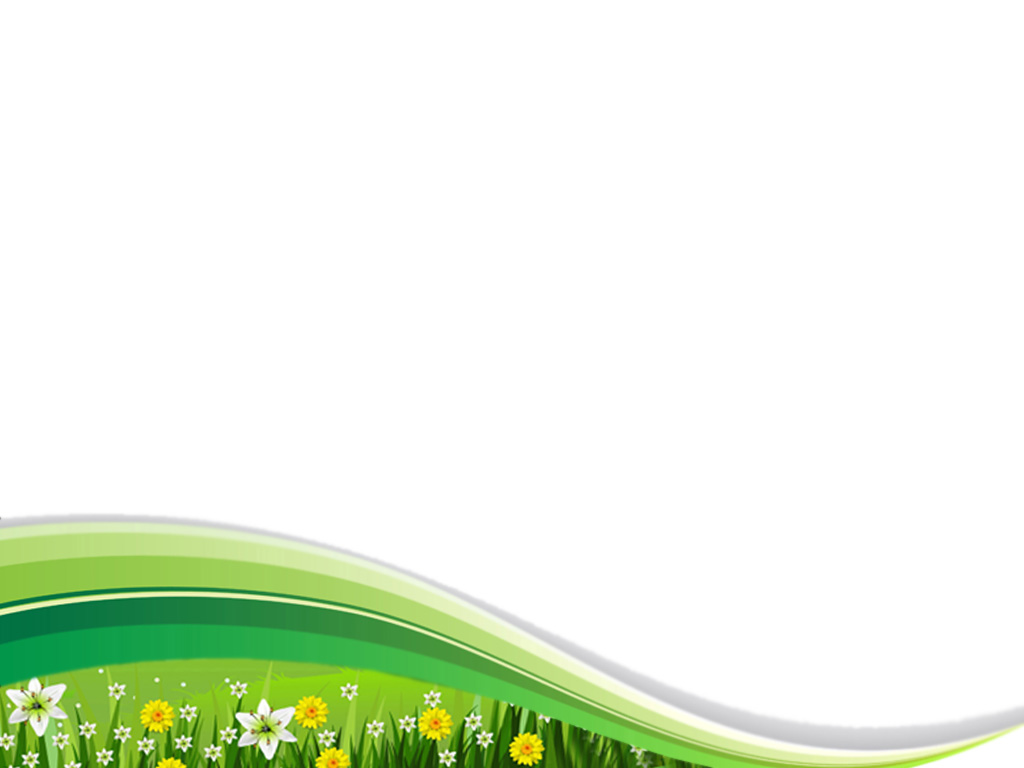 Динамика среднего балла по предмету за 5 лет
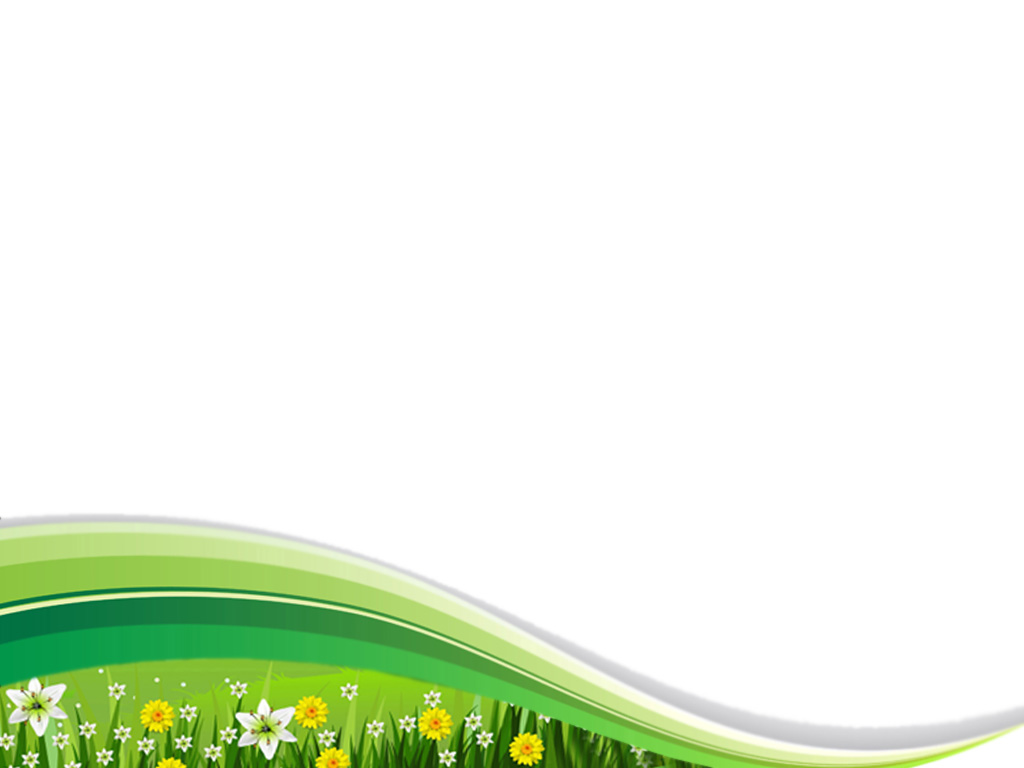 Шкала перевода первичных баллов в отметку
Математика ОГЭ
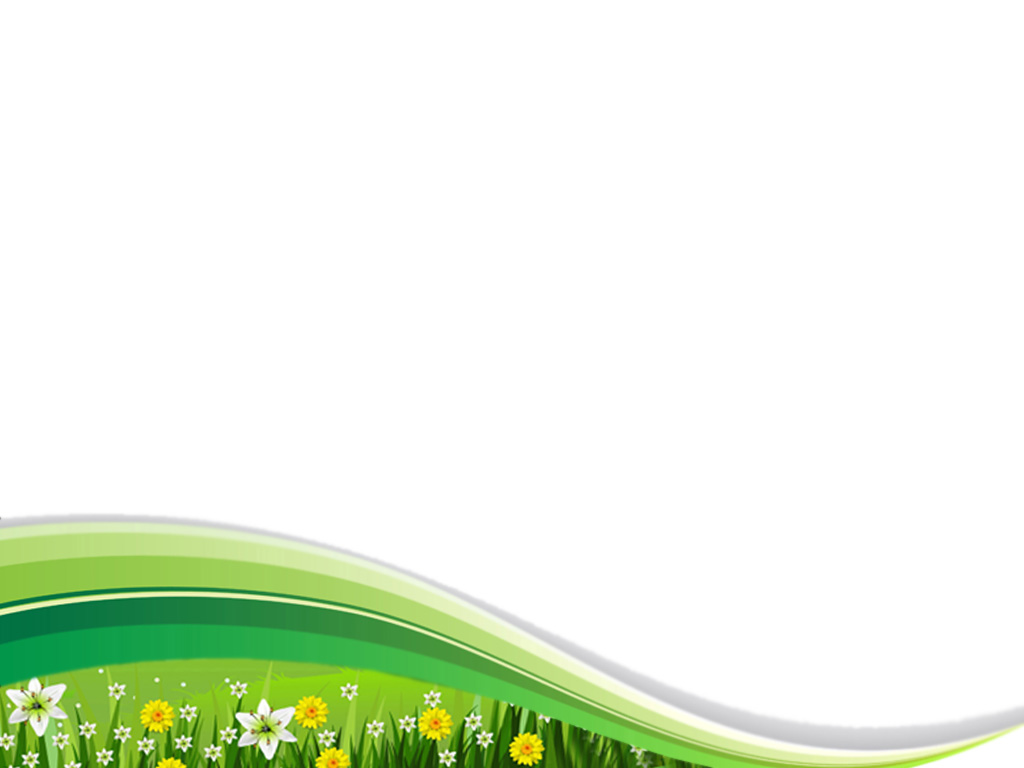 Шкала перевода первичных баллов в отметку
Математика ГВЭ с маркировкой А
Шкала перевода первичных баллов в отметку
Математика ГВЭ с маркировкой К
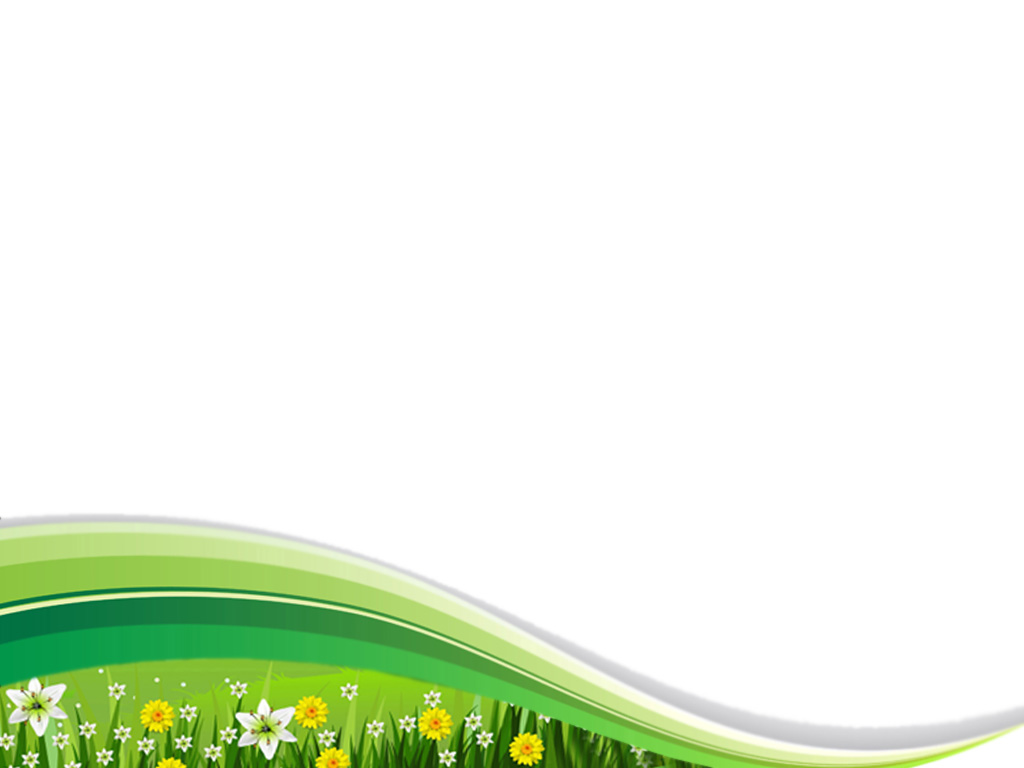 Шкала перевода  суммарного рейтинга по математике 
в пятибалльную систему
Средний балл и распределение отметок 
по муниципалитетам Томской области (ОГЭ)
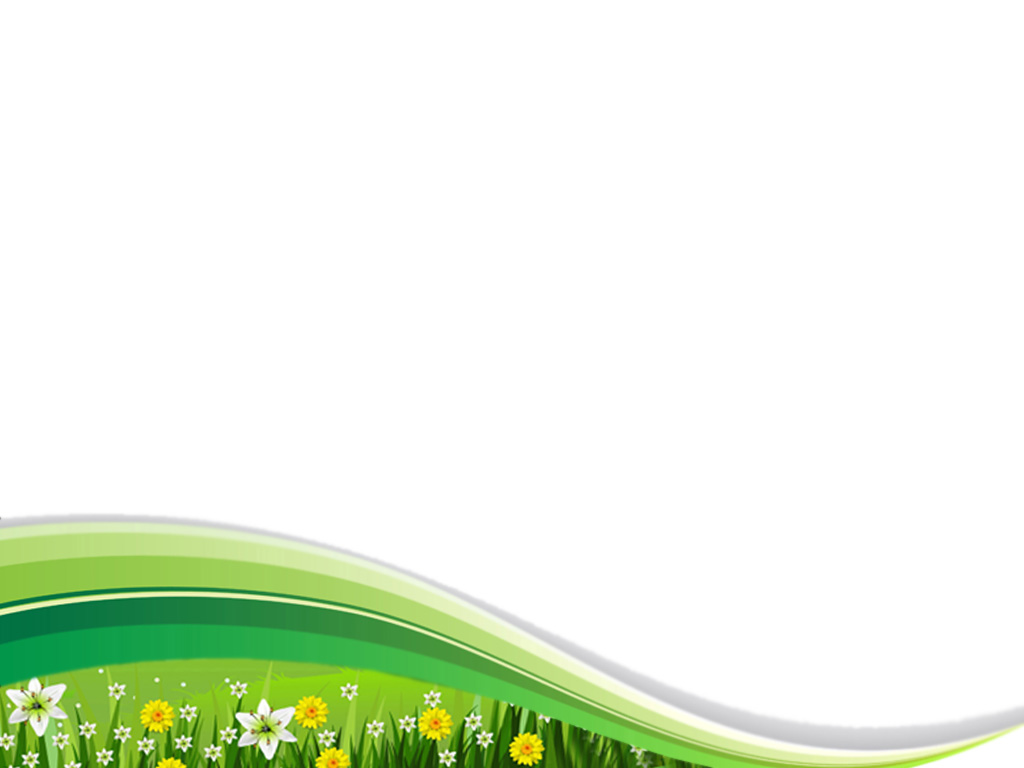 Средний балл и распределение отметок 
по муниципалитетам Томской области (ГВЭ)
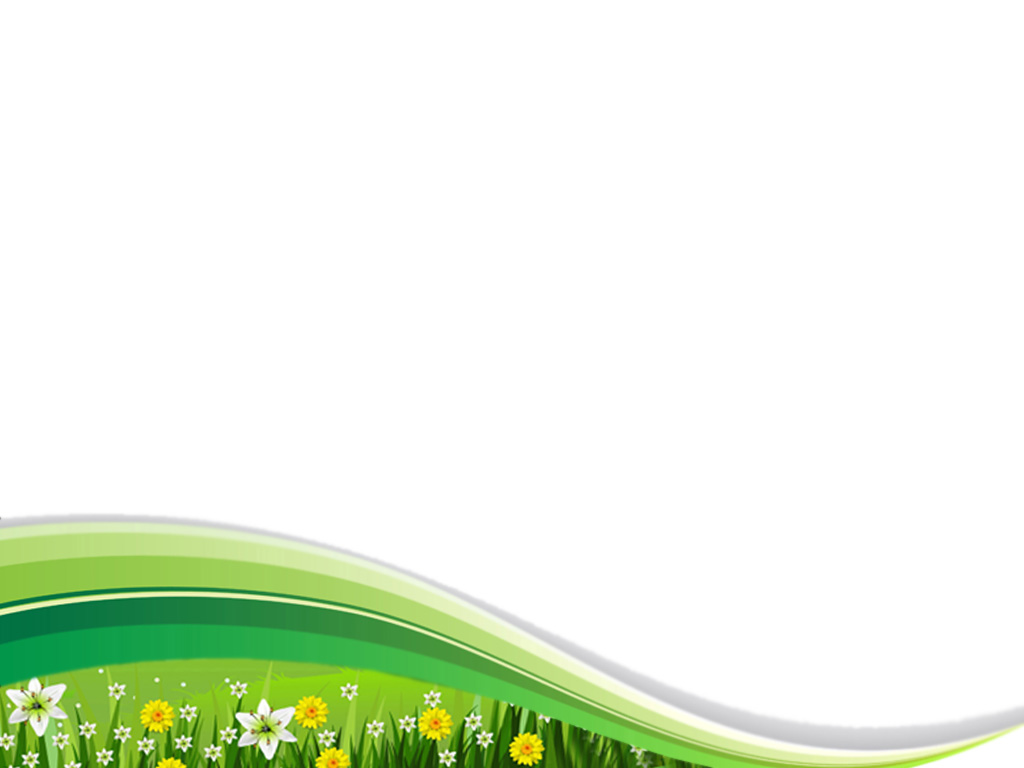 Анализ выполнения первой части экзаменационной работы
Решаемость заданий базовой части модуля «Алгебра» ЕГЭ
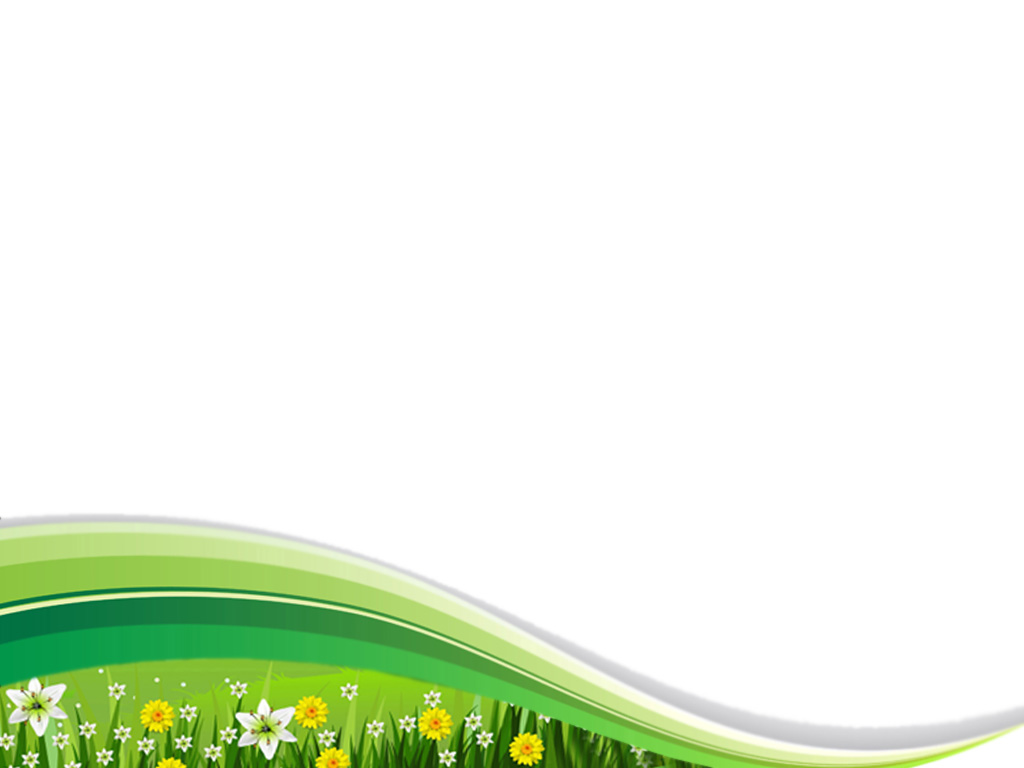 Решаемость заданий базовой части модуля «Геометрия» ОГЭ
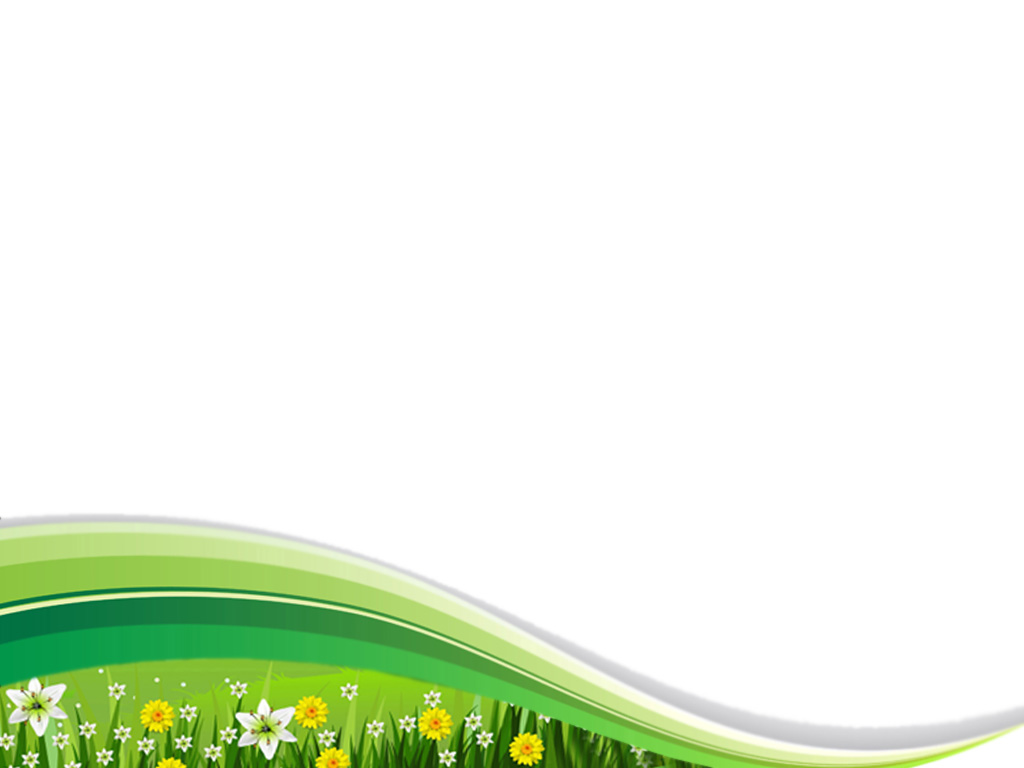 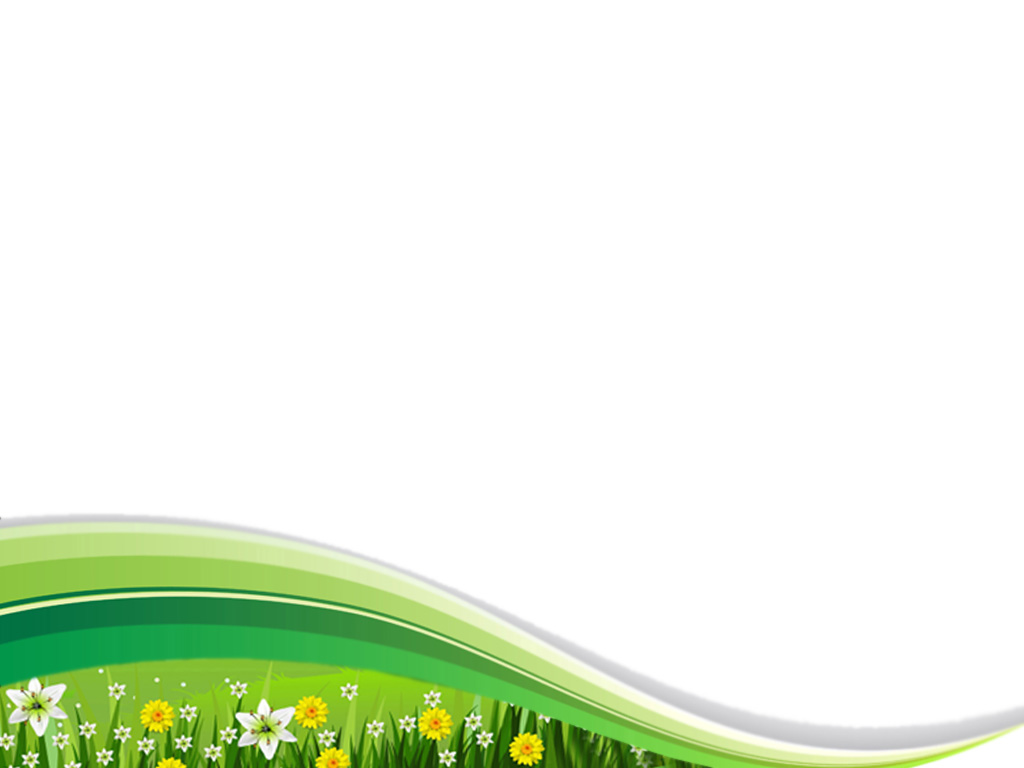 Решаемость заданий базовой части  модуля «Реальная математика»
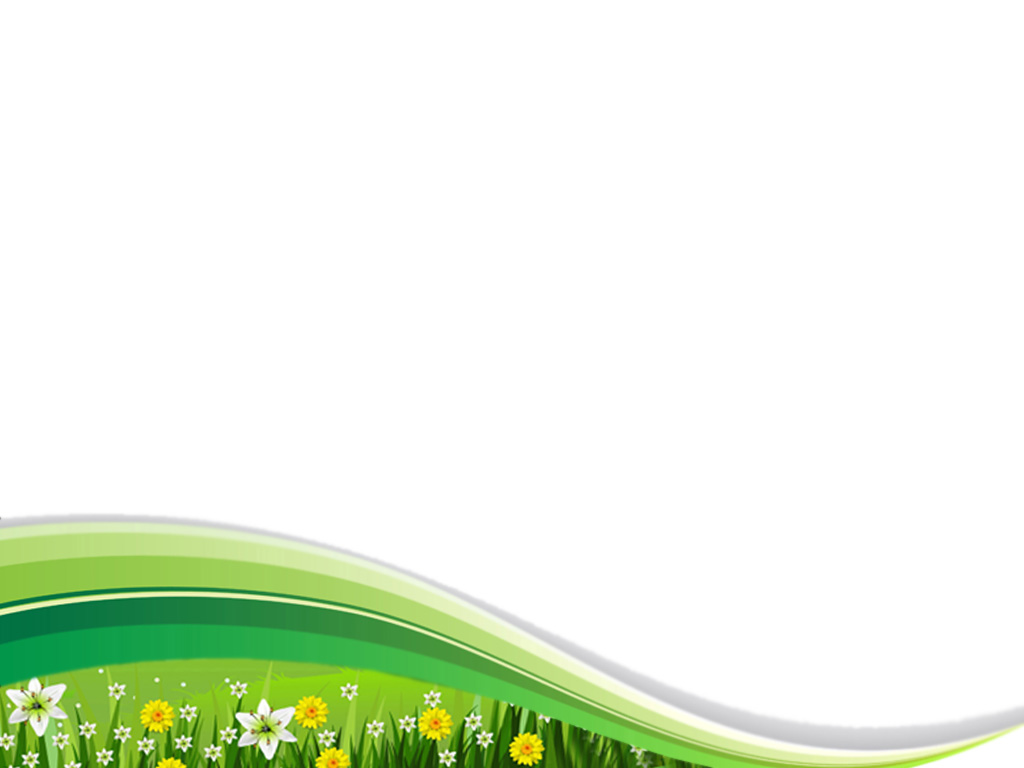 Анализ выполнения заданий второй части экзаменационной работы
Решаемость заданий повышенного уровня сложности
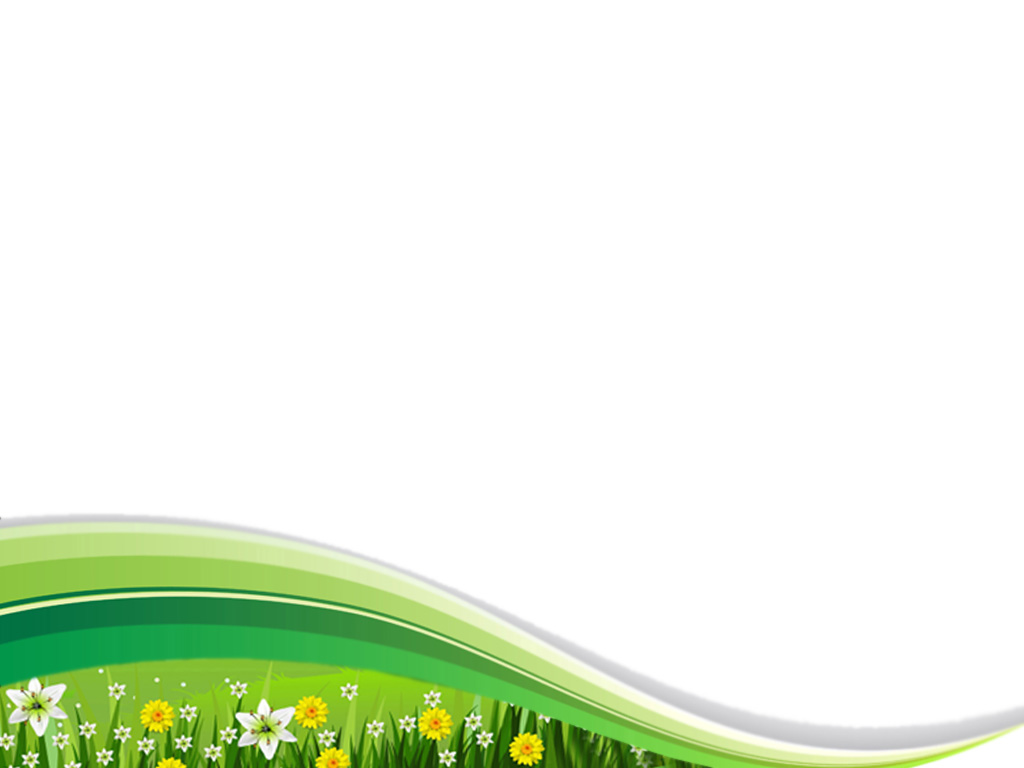 Решаемость заданий второй части по модулям
 «Алгебра» и «Геометрия»
Сводная таблица по выполнению заданий второй части 
по разным категориям обучающихся (%)
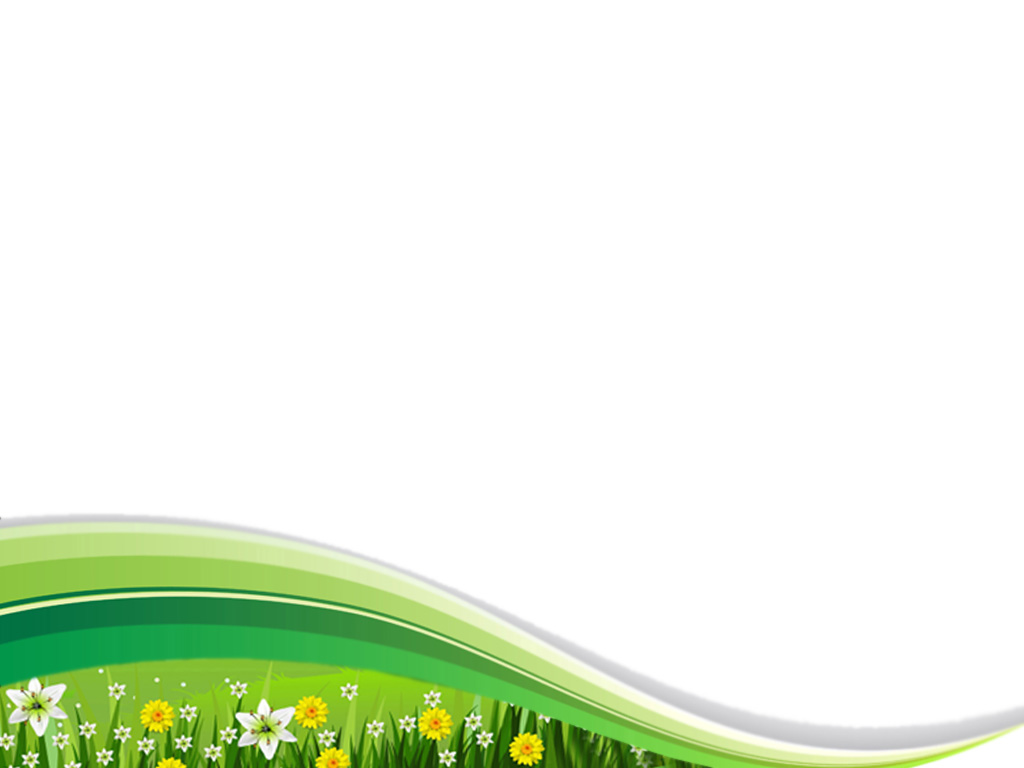 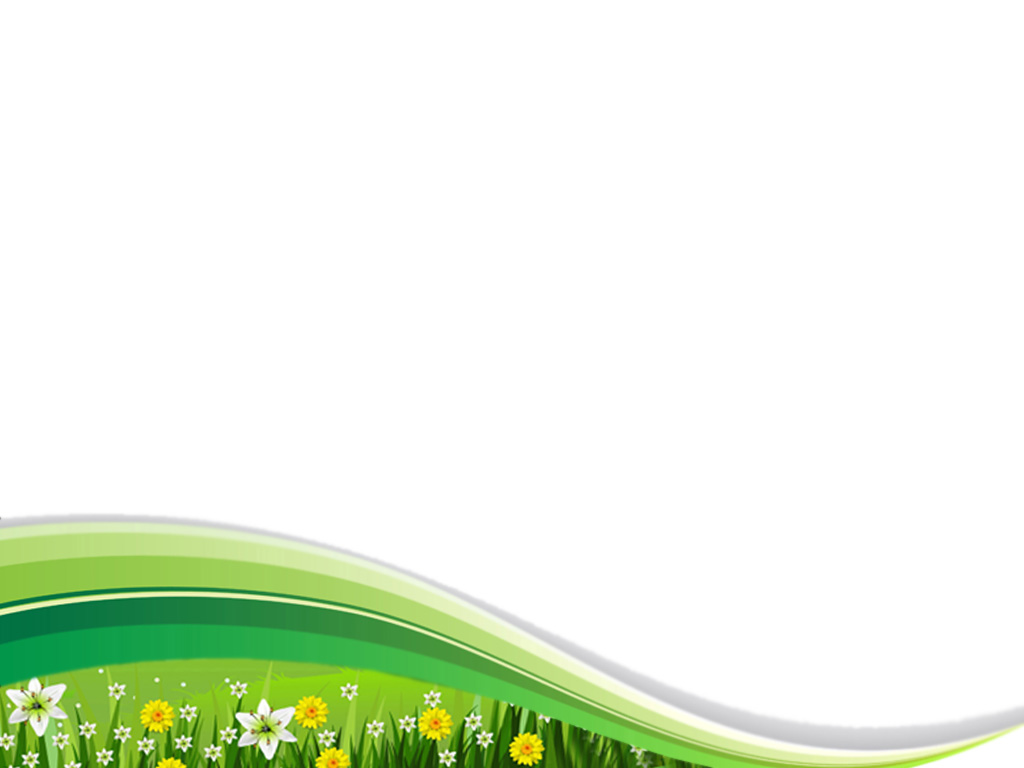 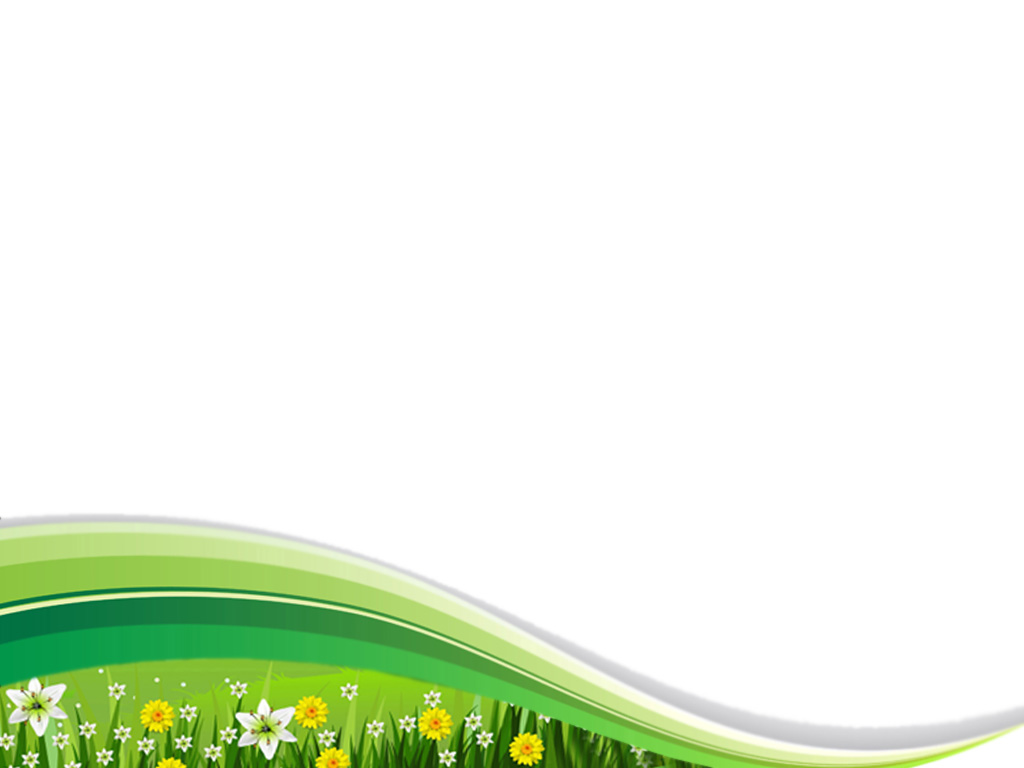 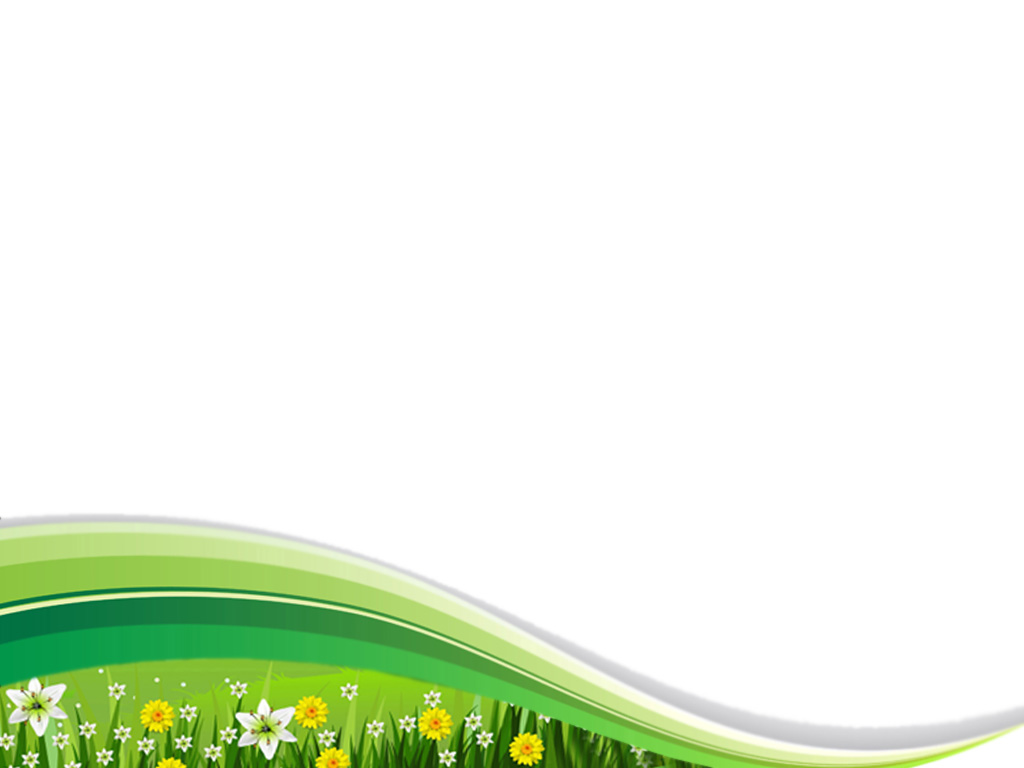 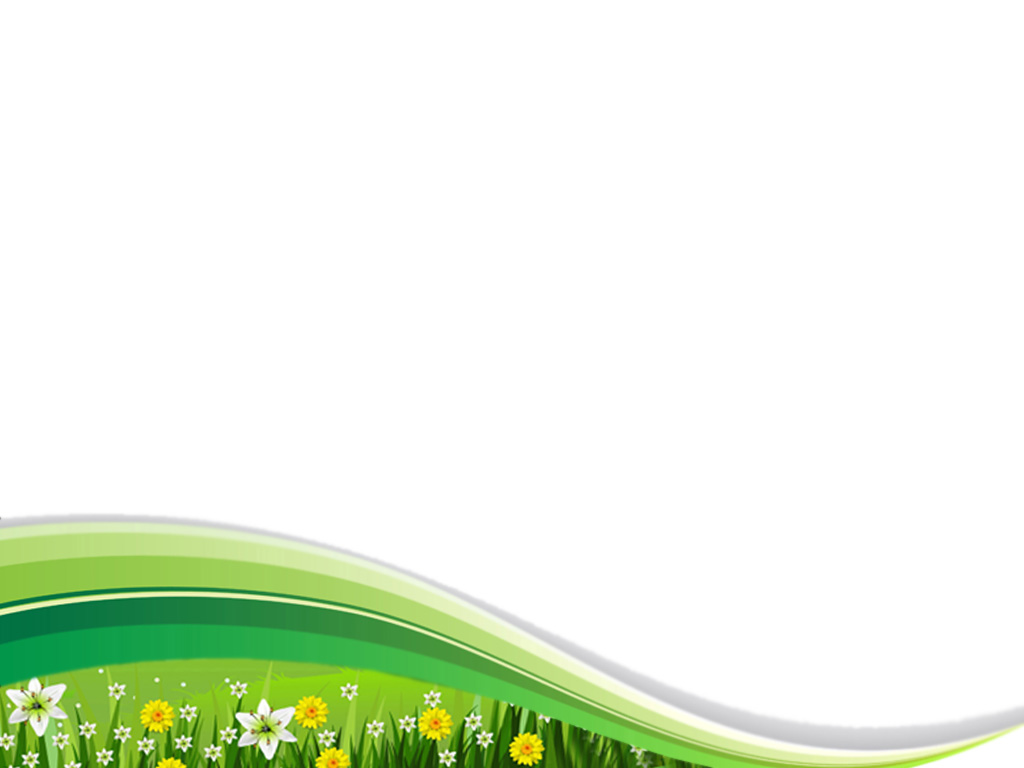 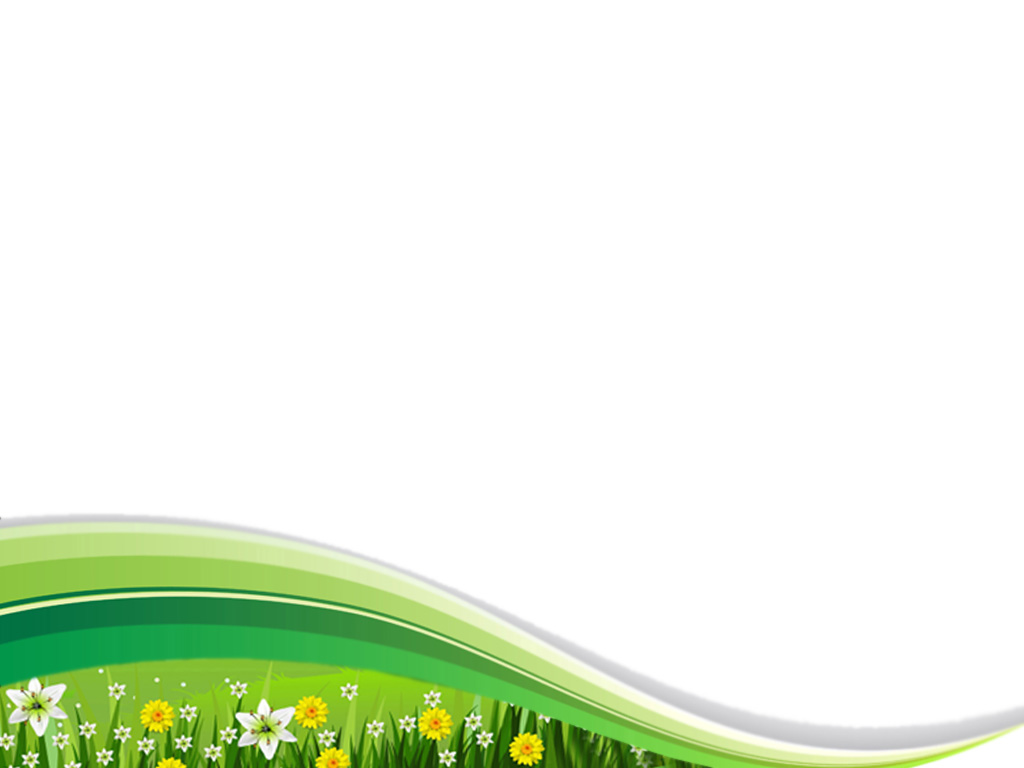 Выводы по выполнению экзаменационной работы
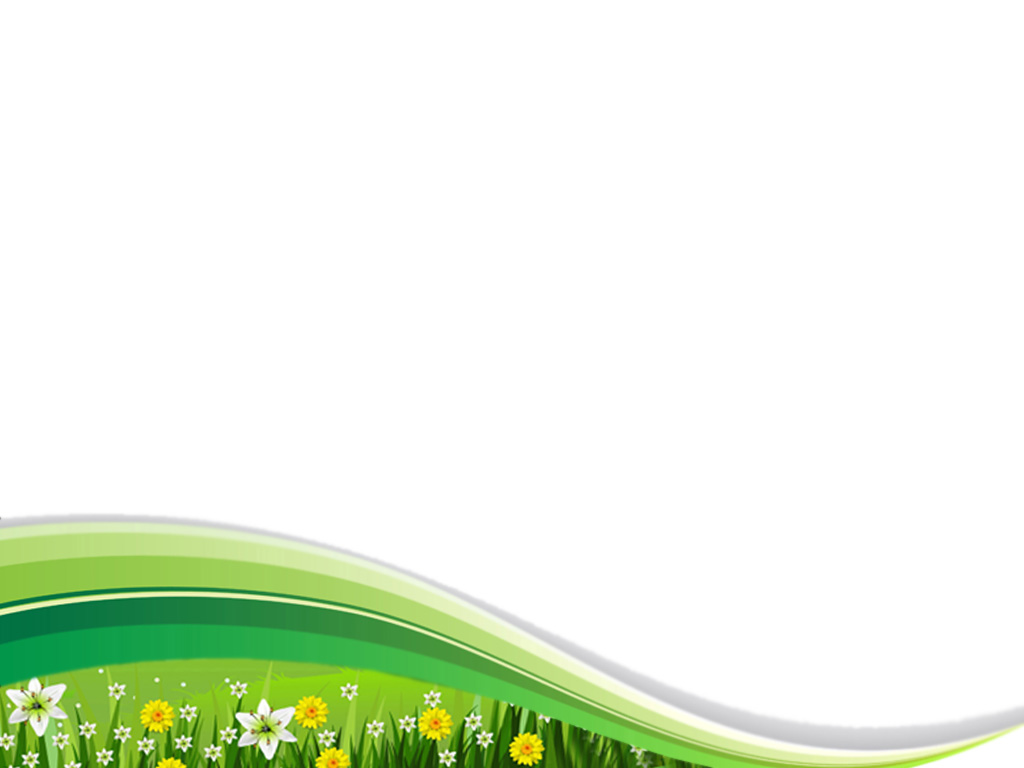 Недостаточный  уровень владения фактическим материалом по предмету за курс основной школы.
Недостаточный уровень  вычислительной культуры и культуры письма .
При решении заданий второй части показывают  фрагментарные знания по изученному материалу.
Недостаточно сформировано  умение анализировать ситуацию.
 Не отработано  в полной  мере умение  поиска способа решения  ситуационной задачи.
Недостаточно сформированы приемы по обобщению изученного материала и навыки  их практического применения.
СПАСИБО ЗА ВНИМАНИЕ
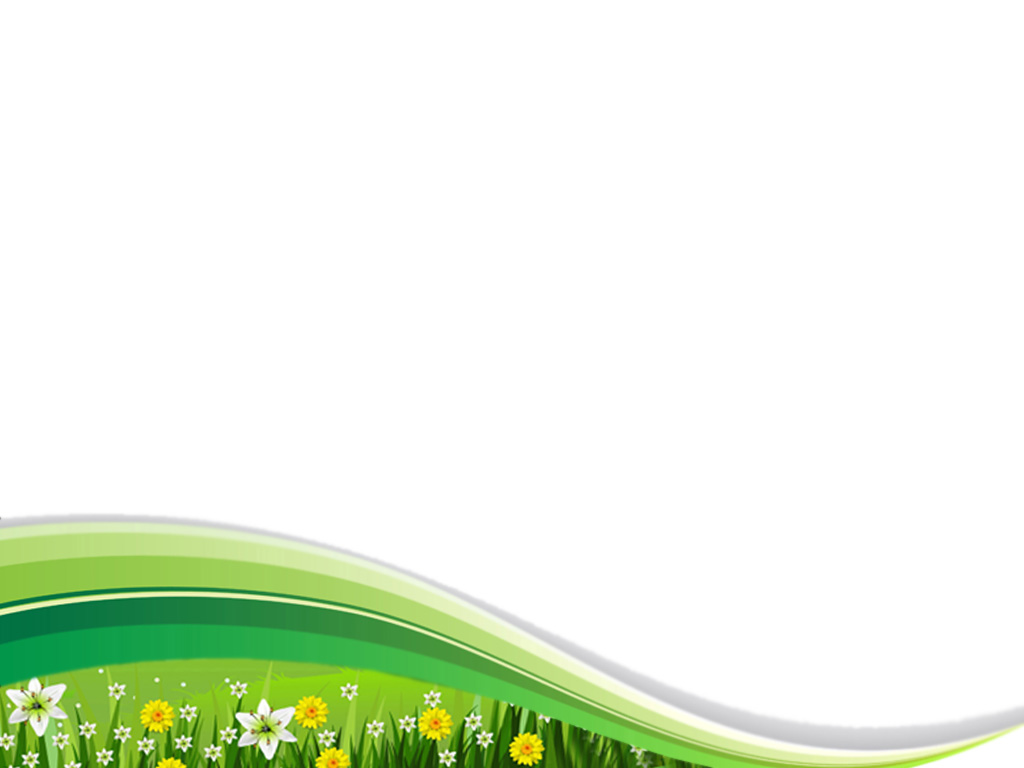 Некоторые рекомендации
Подготовка к итоговой аттестации должна осуществляться  на протяжении  всего периода обучения в основной школе.
Особое внимание   формированию вычислительной  культуры обучающихся еще в младших классах, продолжая непрерывно эту работу на протяжении всего периода обучения в основной школе . 
 Методически грамотно составлять  рабочие программы по предмету.
Отбор учебного материала  осуществлять с учетом его доступности  для обучающихся.
Рациональное сочетание традиционных и интерактивных приемов и методов обучения,  направленных на организацию  самостоятельной деятельности каждого обучающегося.
Планирование обобщающего и обогащающего  повторения  с учетом уровня подготовки обучающихся и степени изученности основных тем курса математики.
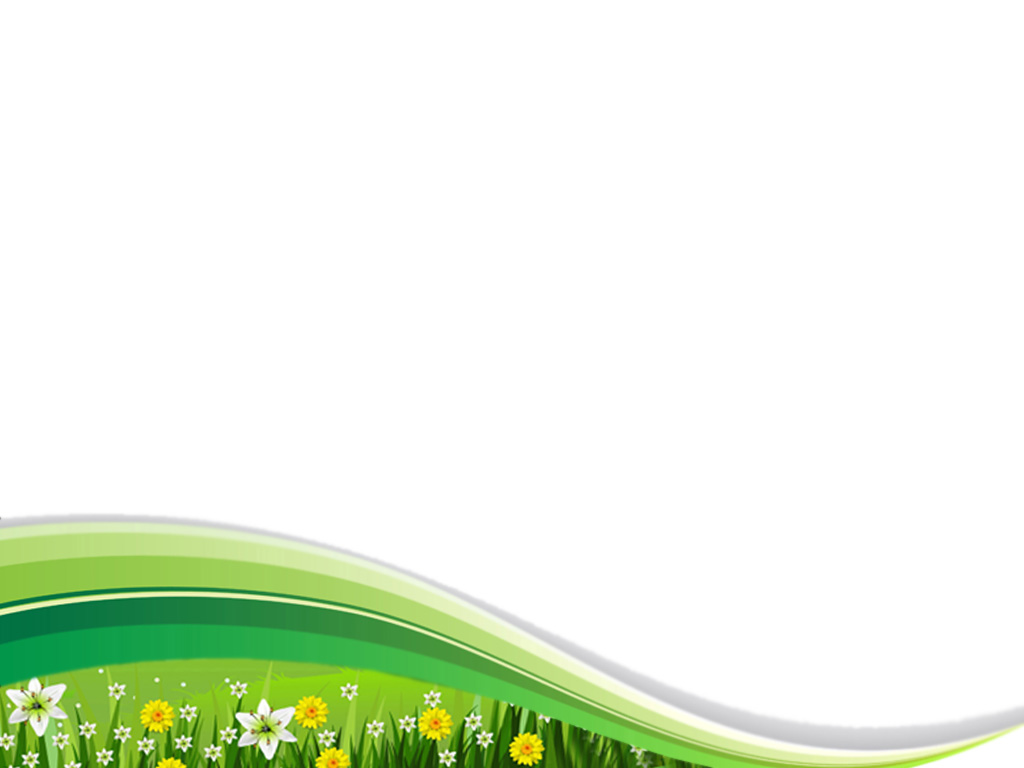 СПАСИБО за ВНИМАНИЕ!